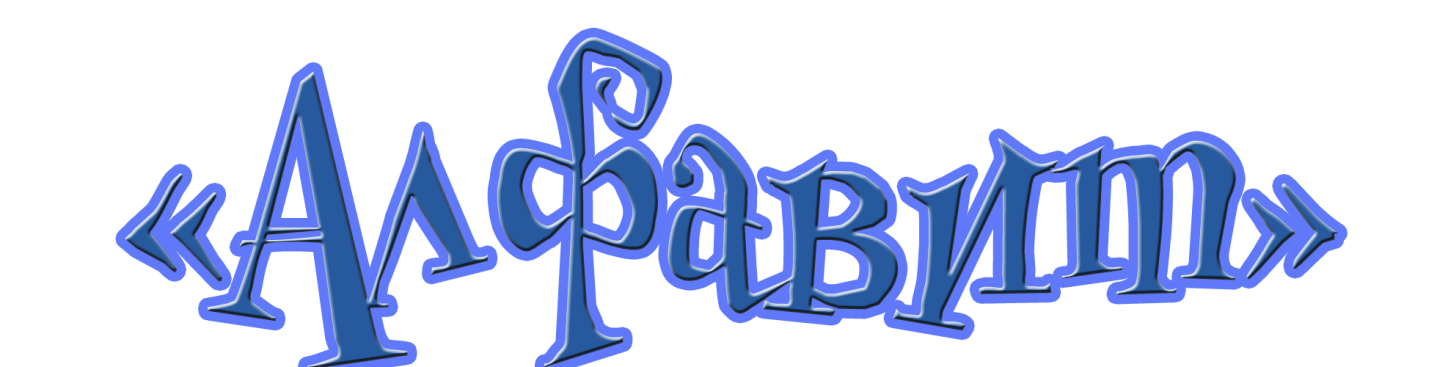 Уроки  
обучения грамоте
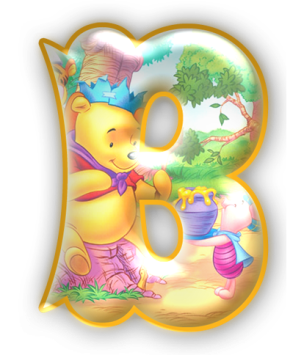 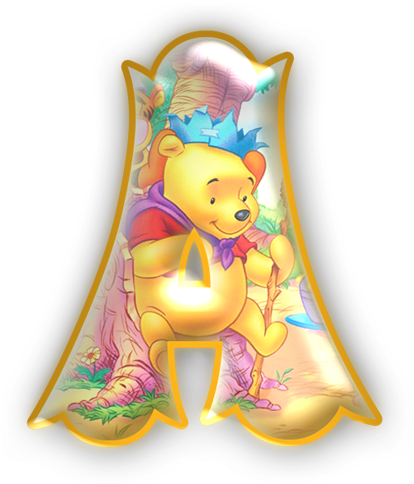 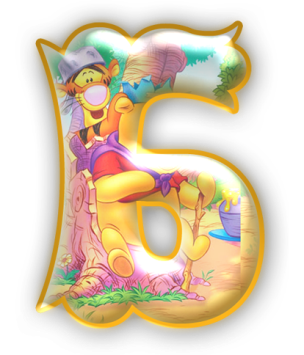 Учитель : 
Шабалкина  Татьяна Геннадиевна
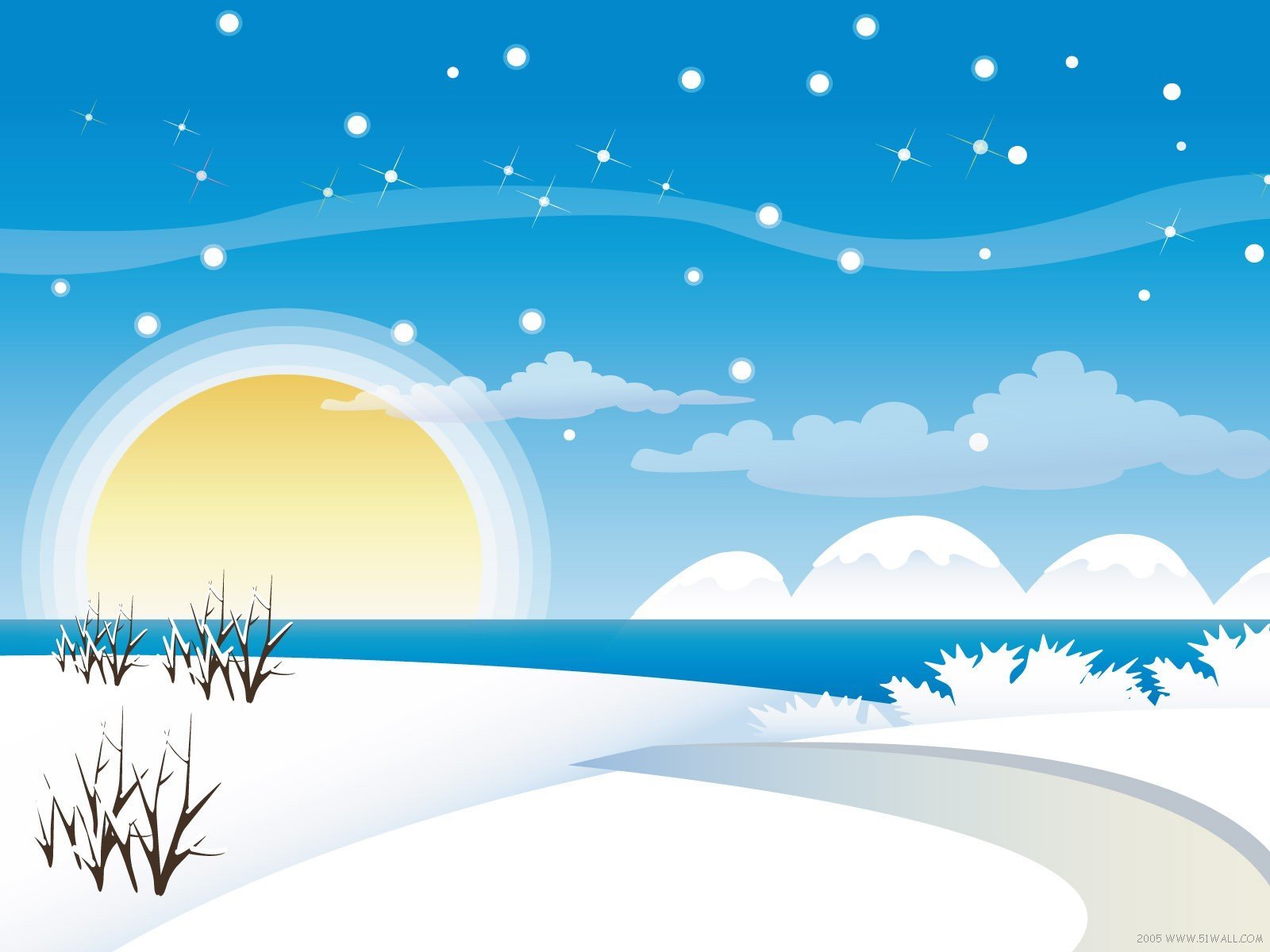 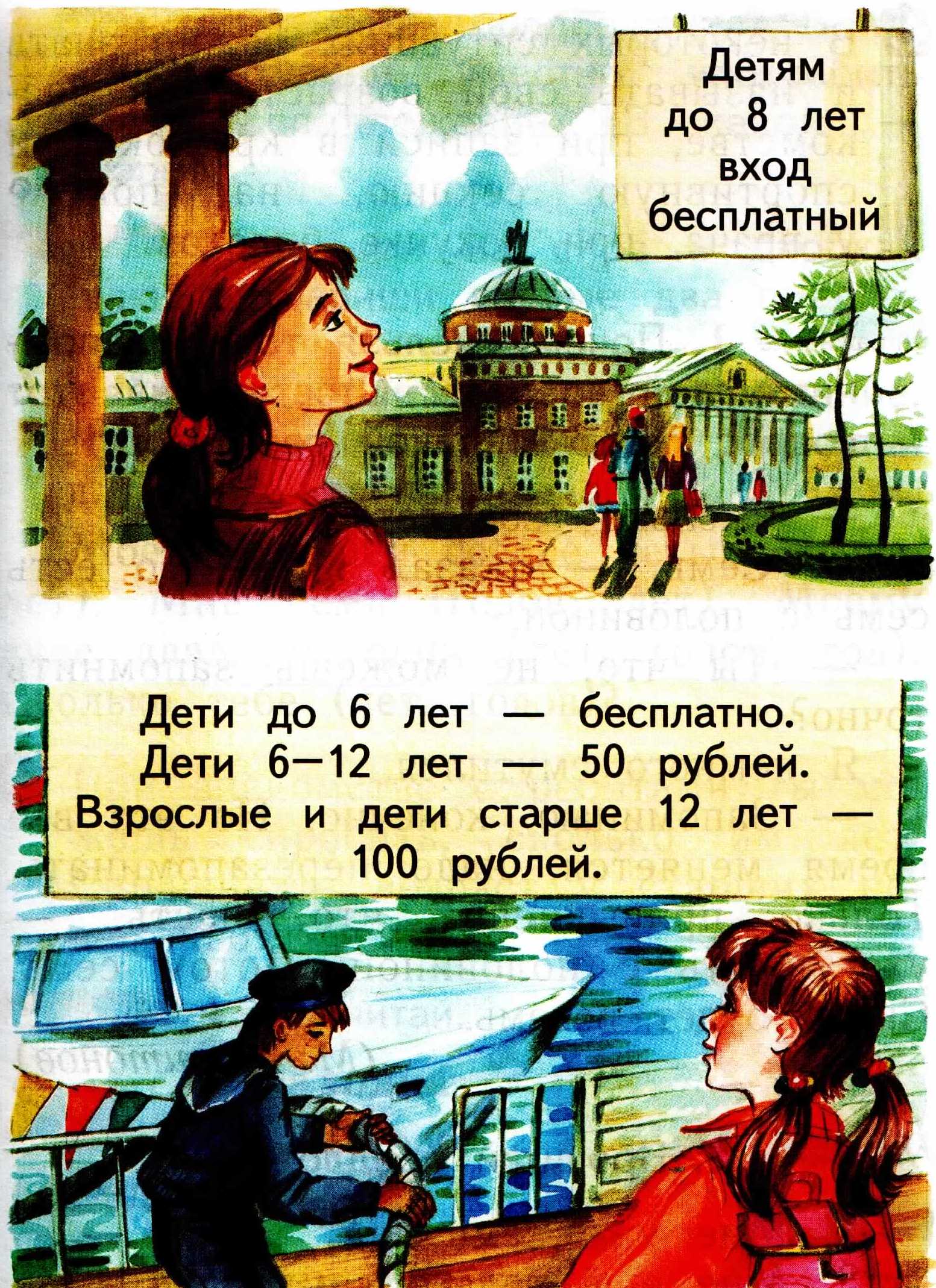 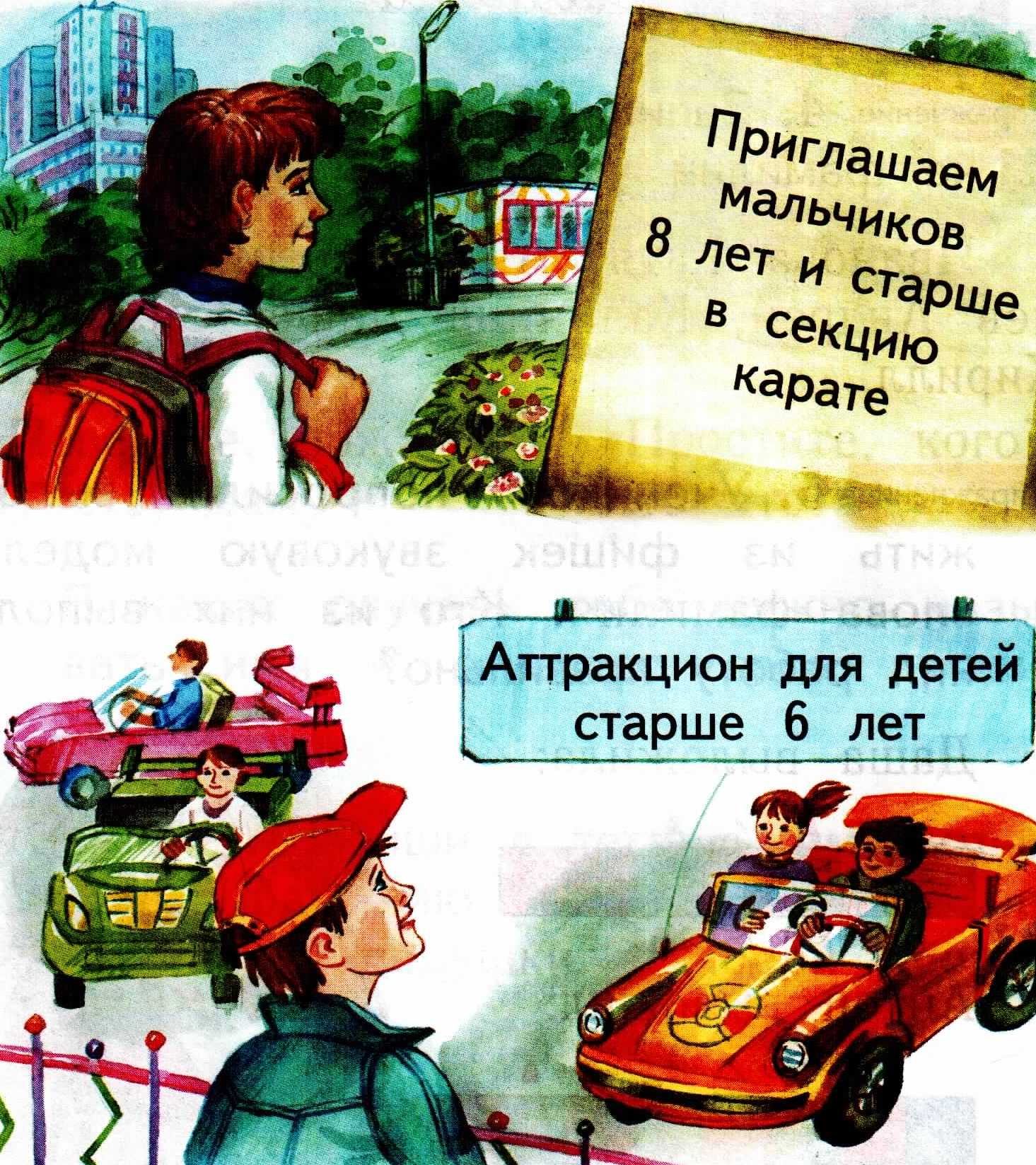 мишка                                                Мишка
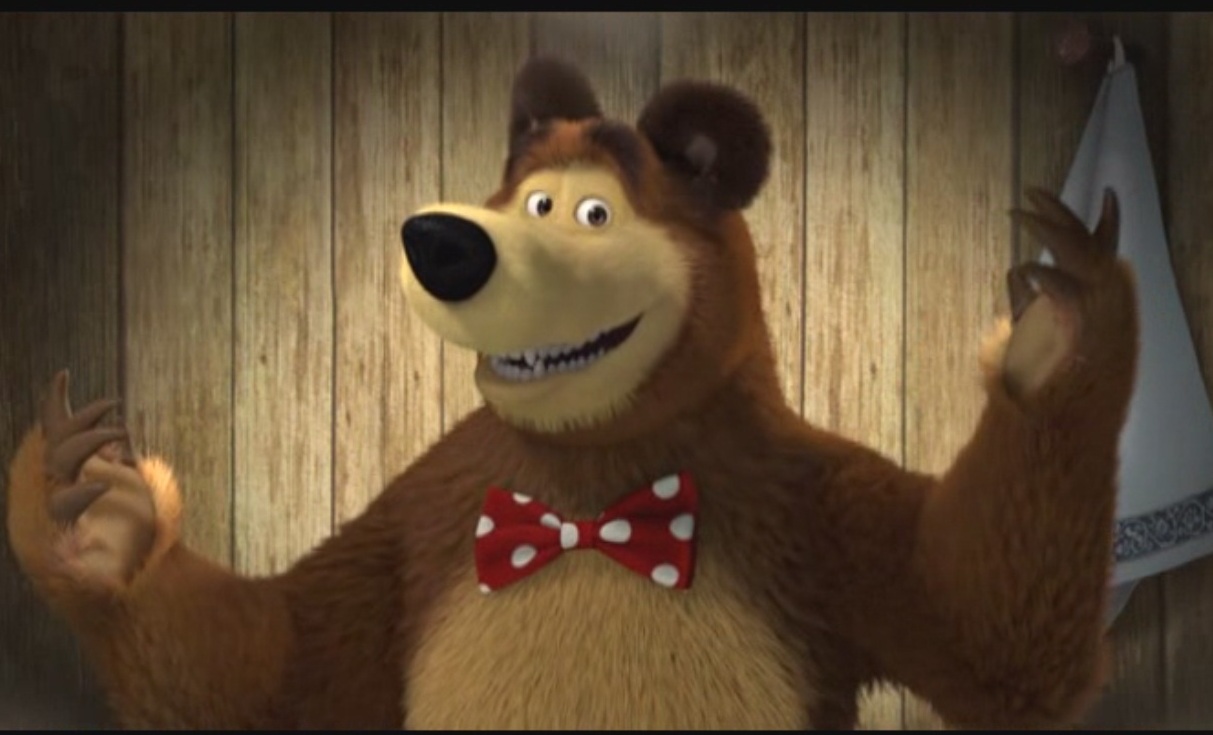 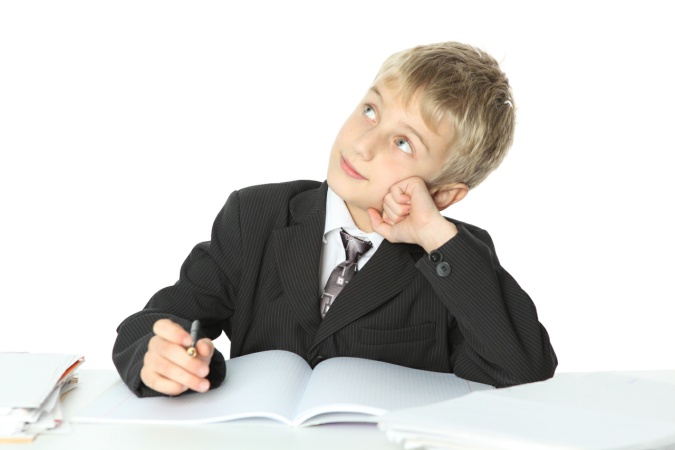 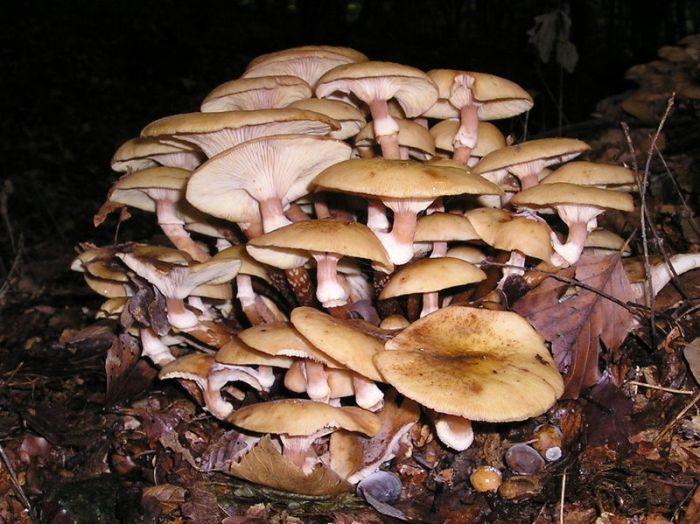 Опёнок   осенний – съедобный гриб
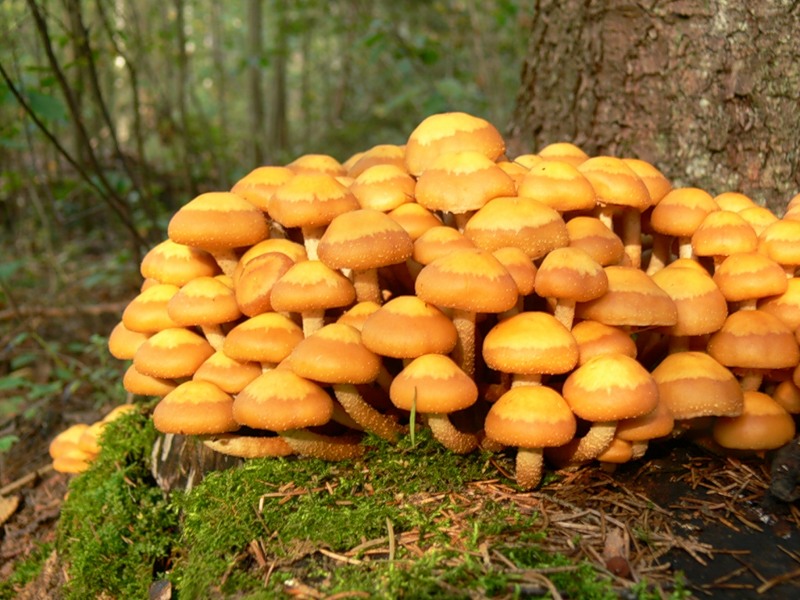 Опёнок ложный – 
не съедобный гриб
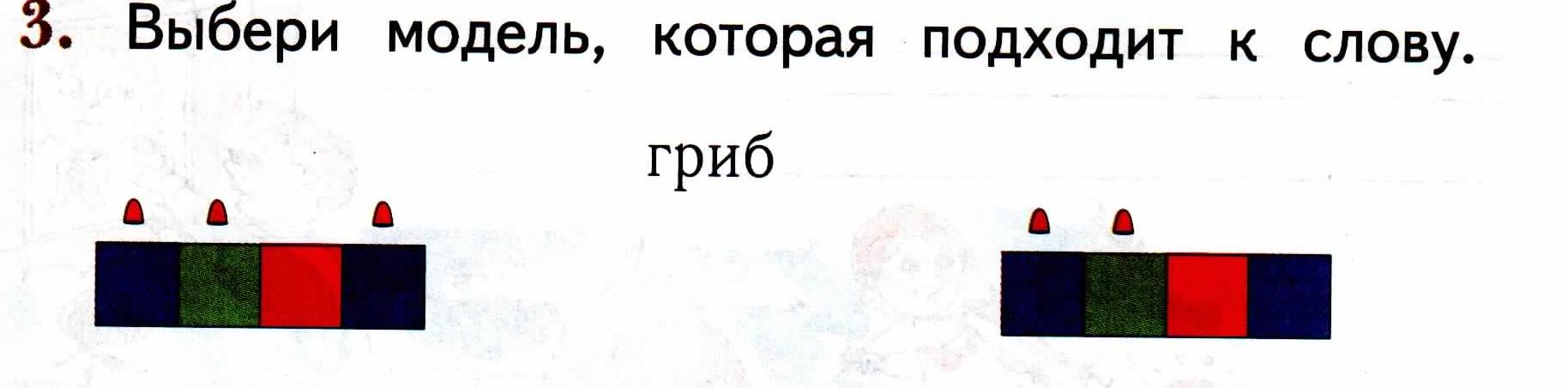 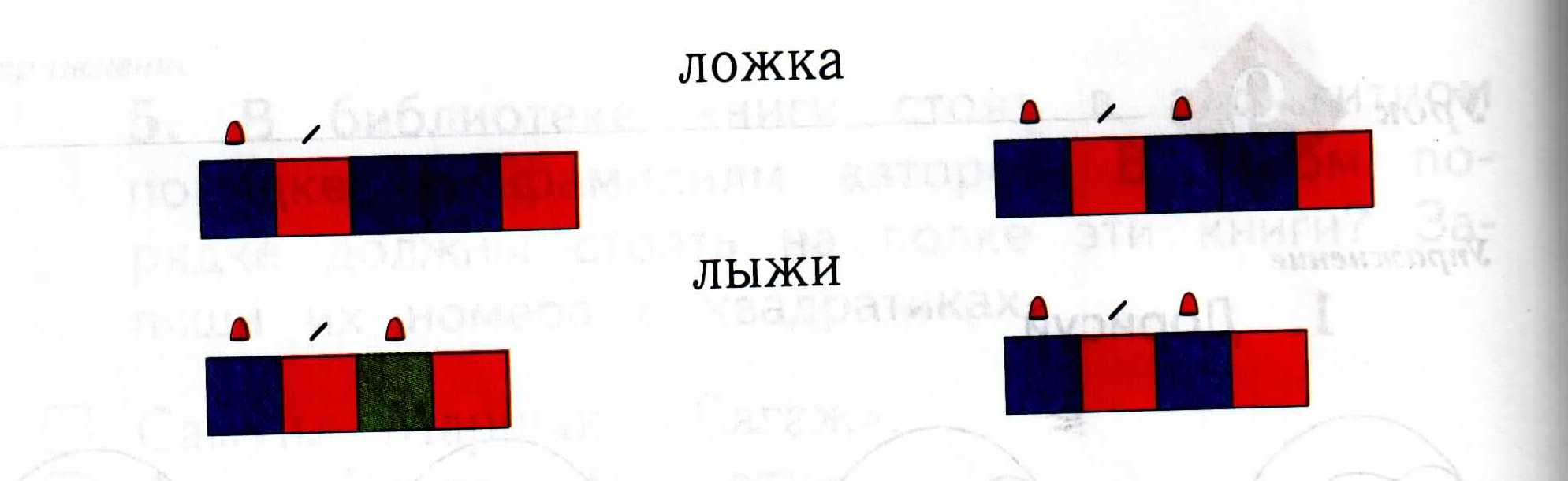 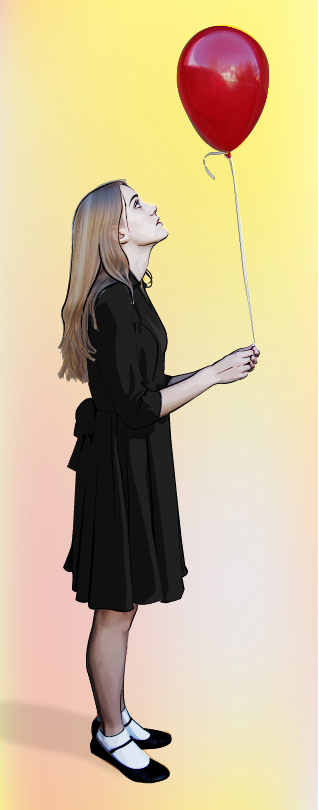 У Маши красный шарик.
Маша отдает команду Шарику.
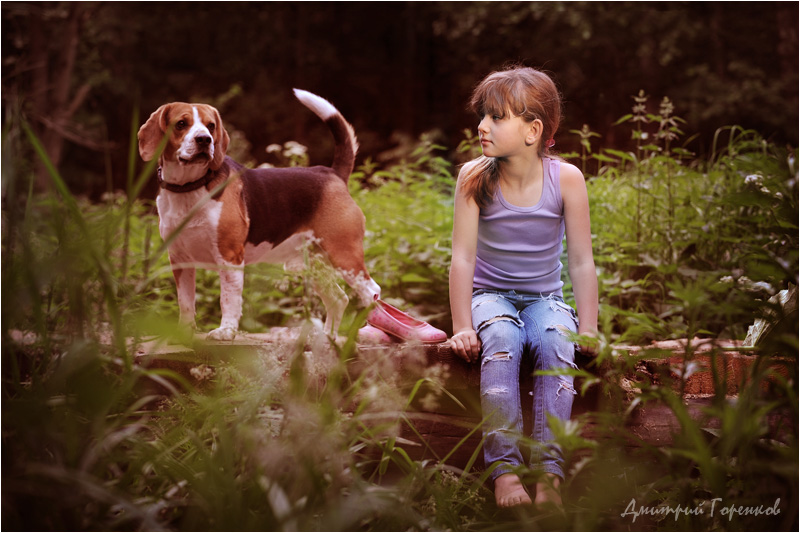 Возвращаясь под вечер с поля,
Потеряла серёжку Поля.
Ту серёжку нашел Серёжка,
Прибежал, постучал в окошко:
- Отыскалась твоя серёжка!
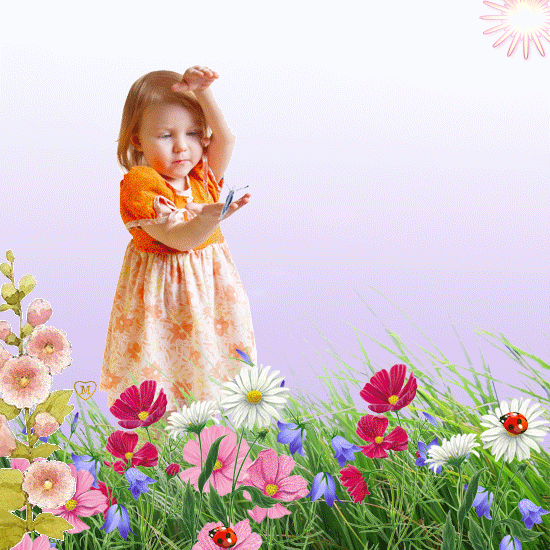 с  поля

Поля
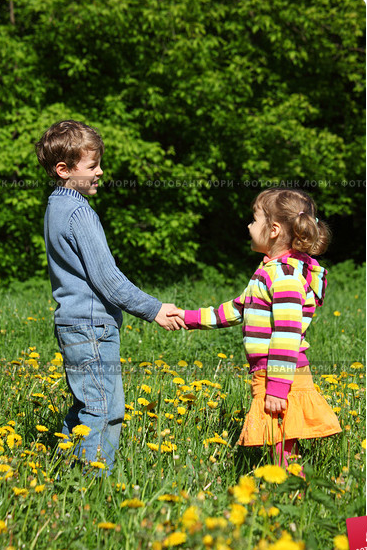 Серёжка
серёжка
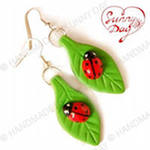 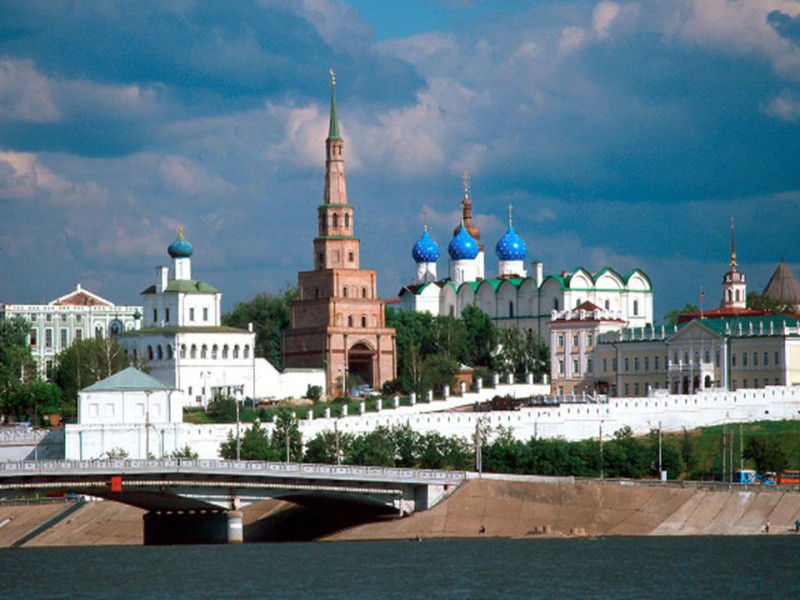 город Казань
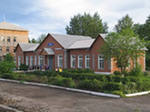 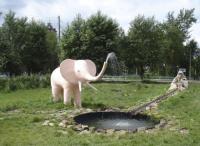 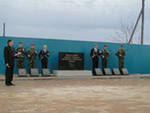 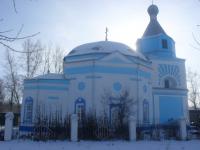 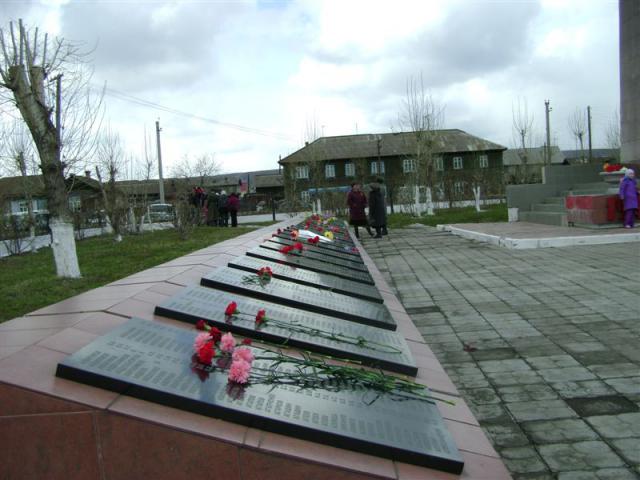 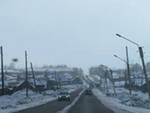 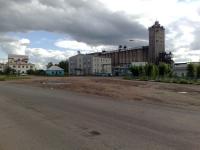 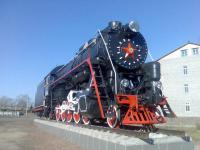 Ужур – моя Родина.
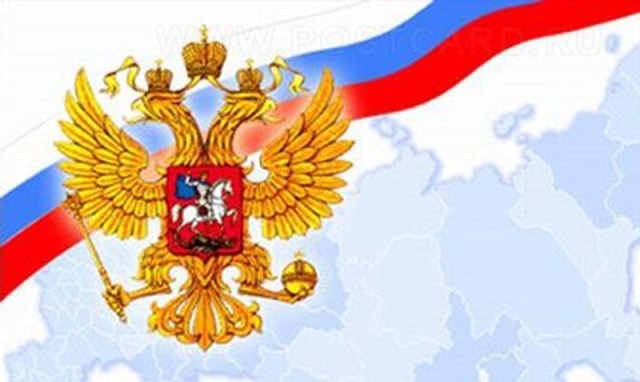 Россия

россияне
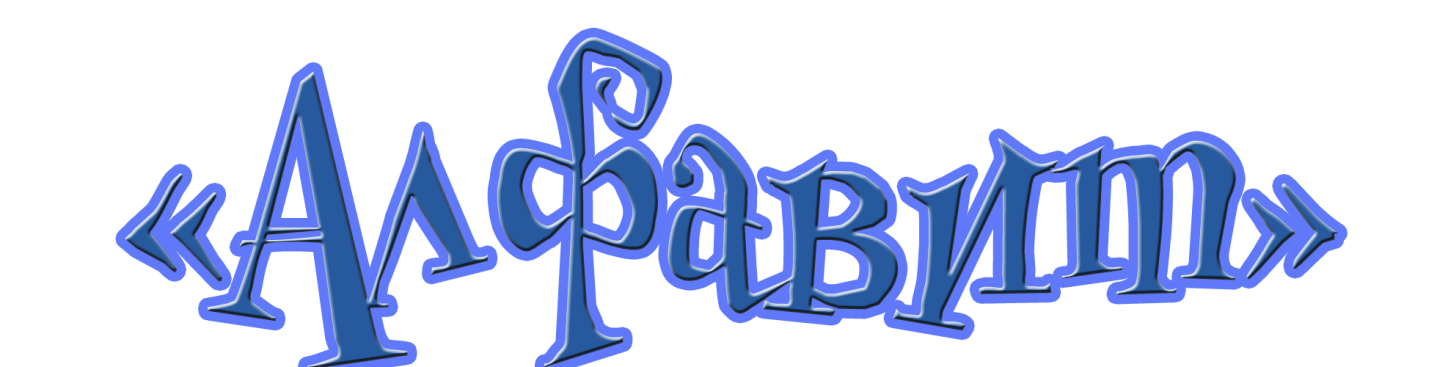 Уроки  
обучения грамоте
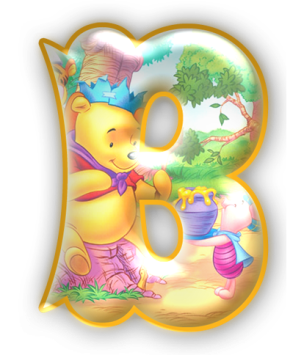 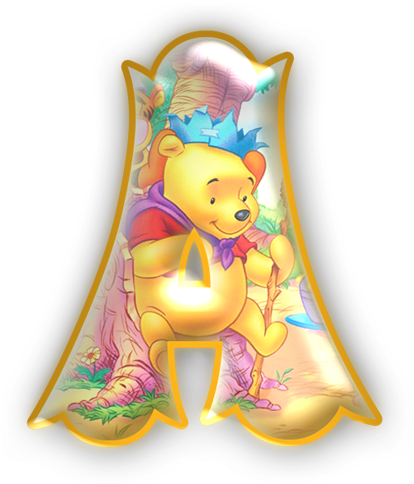 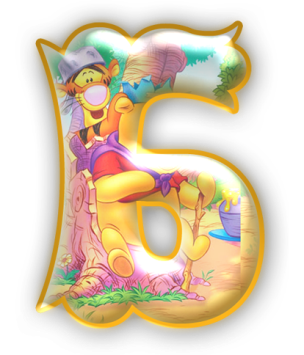 Учитель : 
Шабалкина  Татьяна Геннадиевна
Выскажи свое мнение
Я узнал новую информацию
Мне понравилось работать в группе
Мне понравилось работать в паре
Мне было трудно
Задания были интересные
Сегодня я узнал
Я выполнял задания
Теперь я знаю….
я смог…
я попробую…
меня удивило…